Creating “Top-Notch” Goals, Objectives, and Evaluations
Tori Hanlon, MS, CHCP - GME Consultant
Heather Peters, M.Ed, Ph.D - GME Consultant
Partners Consulting Team
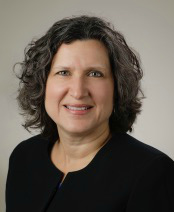 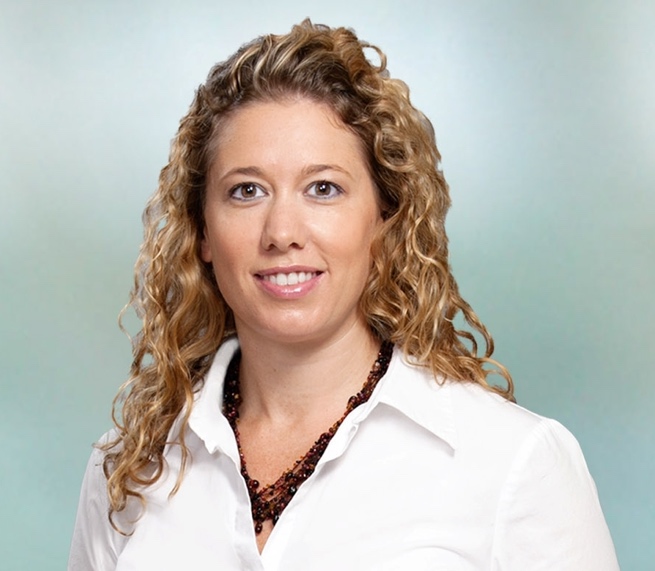 Tori Hanlon, MS, CHCP
GME Consultant
Heather Peters, M.Ed, Ph.D
GME Consultant
GME Director & DIO

 Seasoned speaker at ACGME & sub-specialty national meetings

 Institutional and Program accreditation experience

 3 decades in education; Masters of Education in curriculum & evaluations, PhD concentration in secondary education & adult learning theories
Over 13 years working in Medical Education

Bachelor’s in Health Services Administration
Master’s in Health Administration and Policy

Designated Institutional Official

Experienced in GME at a large academic medical center
Presented by Partners in Medical Education, Inc. 2019
2
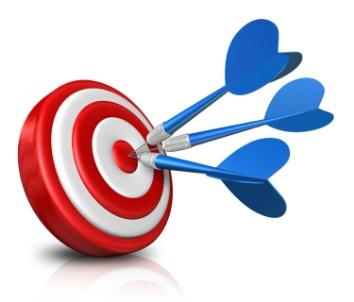 Objectives
DISCUSS the rationale for spending time developing QUALITY goals, objectives and evaluations
DIFFERENTIATE between goals and objectives
EXPAND on the concept of a robust evaluation system
OUTLINE the connections of goals, objectives and evaluations to…
ACGME survey questions
ACGME accreditation site visits
Presented by Partners in Medical Education, Inc. 2019
3
Resources
How to Write Well-Defined Learning Objectives; Journal of Education in Perioperative Medicine; Vol. XIX, Issue 4
Writing GME Goals & Objectives: A Toolkit (Anne Gravel Sullivan, PhD) UWHC GME Office https://www.uwhealth.org/files/uwhealth/docs/pdf2/GME_Toolkit.pdf 
Bloom's Taxonomy "Revised" Key Words, Model Questions, and Instructional Strategies; Georgetown School of Medicine; December 2006
Communicating your Program's Goals and Objectives; JGME Rip-out; JGME; December 2011
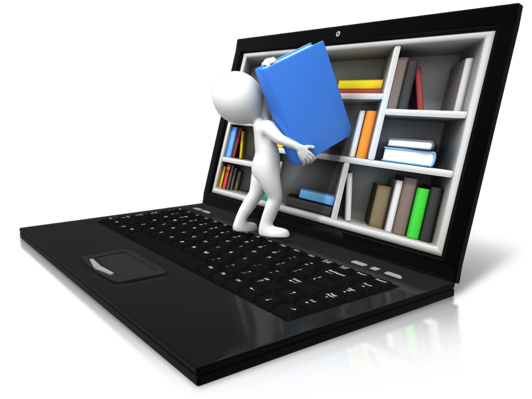 Presented by Partners in Medical Education, Inc. 2019
4
Rationale for Quality Goals, Objectives and Evaluations
Communicate expectations to residents/fellows and faculty
Suggest:
Learning methods
Evaluation methods
Robust curriculum evaluation
Communicate to the health care team what the curriculum hopes to achieve
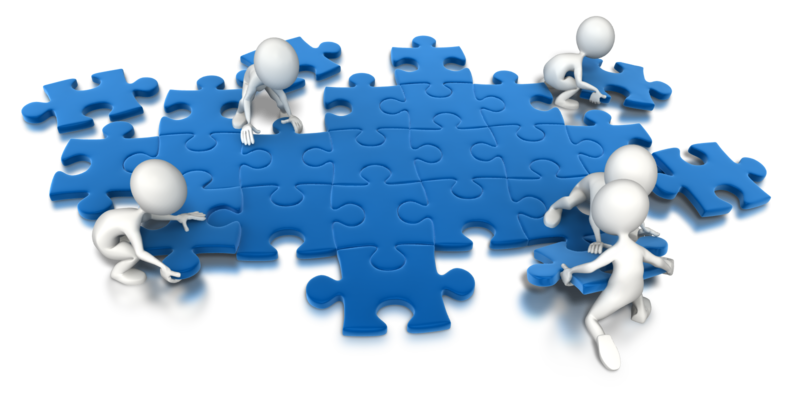 Presented by Partners in Medical Education, Inc. 2019
5
Goals vs Objectives
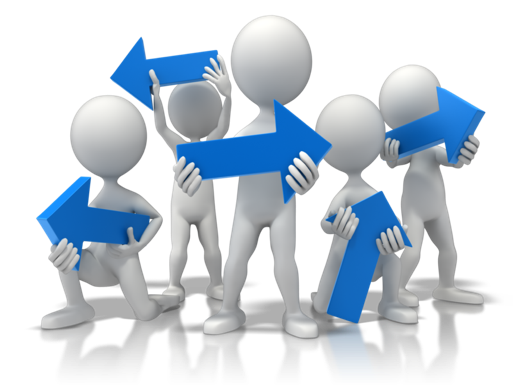 Presented by Partners in Medical Education, Inc. 2019
6
Suggested Tools for Writing Quality Objectives
Verbs for the Core Competencies
Differentiating Goals by PGY Level to Illustrate Continuum to Autonomous Practice
Words open to More/Fewer Interpretations
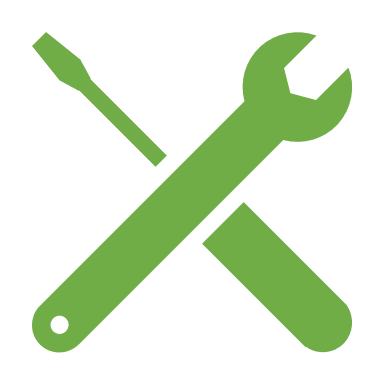 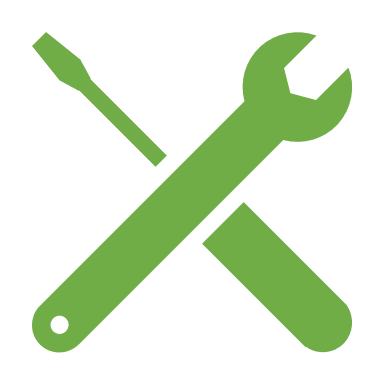 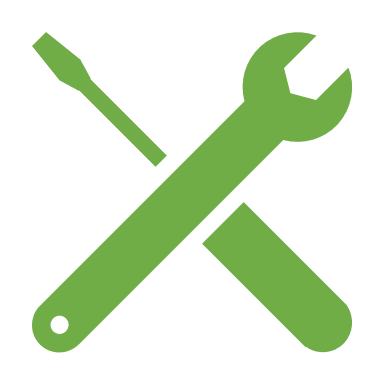 Source: Writing GME Goals & Objectives: A Toolkit (Anne Gravel Sullivan, PhD) UWHC GME Office
https://www.uwhealth.org/files/uwhealth/docs/pdf2/GME_Toolkit.pdf
Presented by Partners in Medical Education, Inc. 2019
7
Robust Evaluations
Reviewing the evaluations that should included in the CCC review of resident performance
Functions of the CCC and PEC in curriculum and evaluation processes
Meeting ACGME requirements
Promotion Criteria
Procedural Competence
Supervision: Direct Supervision to Autonomy
Competency-based goals and objectives – understanding the ACGME’s expectations
Create individual goals and objectives organized by competency for each rotation
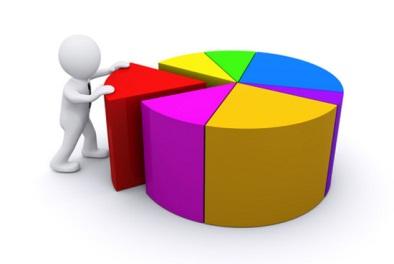 Presented by Partners in Medical Education, Inc. 2019
8
CLINICAL COMPETENCY COMMITTEE
End-of-Rotation Evaluations
In-House
Testing
OpLogs
Patient Evaluations
Faculty Comments
Simulations
ITE
Nursing Evaluations
Student Evaluations
Clinical Competency Committee
Prof Resp:
Eval Comp
Conf Att
Peer Evaluations
Operative/
Procedural 
Forms
Self
Evaluations
Assessment of Milestones
Presented by Partners in Medical Education, Inc. 2019
9
Functions of the CCC & PEC in 
Curriculum and Evaluation Processes
CCC
PEC
Information Flow
CCC
PEC
Leadership
Identify issues with the evaluation processes:
Missing milestones
Lack of narrative comments
Missing elements of 360 evaluations
Program Structure
Presented by Partners in Medical Education, Inc. 2019
10
Connection to ACGME Surveys
Important part of Review Committees’ annual accreditation decisions
Assess effectiveness of program goals and objectives
Use as tool to engage residents and faculty in development of program goals and objectives
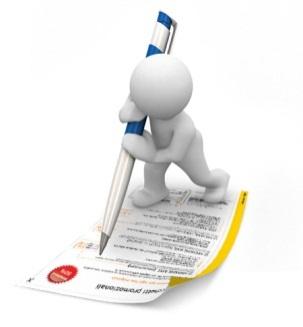 Presented by Partners in Medical Education, Inc. 2019
11
Resident Survey Connection
Presented by Partners in Medical Education, Inc. 2019
12
Resident Survey Connection
Presented by Partners in Medical Education, Inc. 2019
13
Resident Survey Connection
Presented by Partners in Medical Education, Inc. 2019
14
Site Visit Connections
Assess compliance with ACGME requirements

The curriculum must contain the following educational components:
(IV.A.2) competency-based goals and objectives for each educational experience designed to promote progress on a trajectory to autonomous practice.  These must be distributed, reviewed, and available to residents and faculty members

(IV.A.3) delineation of resident responsibilities for patient care, progressive responsibility for patient management, and graded supervision
Presented by Partners in Medical Education, Inc. 2019
15
Site Visit Connections
ACGME expectations
Effectively communicate goals, objectives, and competencies to residents and faculty
These components and other expectations expected to be transparent, explicit and predictable
Presented by Partners in Medical Education, Inc. 2019
16
Site Visit Connections
How does the ACGME assess compliance?
Presented by Partners in Medical Education, Inc. 2019
17
Review Documents
Presented by Partners in Medical Education, Inc. 2019
18
Review Documents
Presented by Partners in Medical Education, Inc. 2019
19
Site Visit Interviews
Program Director
How do you ensure residents are taught and evaluated in the 6 competency areas?
How do you evaluate residents’ ability to progress with responsibility and authority for patient care?
How do you oversee the quality of education at participating sites?  Do you know what residents are doing at each site?
Presented by Partners in Medical Education, Inc. 2019
20
Site Visit Interviews
Faculty
Were you involved in the development of the curricular G&O for your specialty/rotation?
How do you know what is expected of a resident in terms of skill and knowledge?
How do you teach and evaluate residents in each of the competency areas?
How do you evaluate a resident’s ability to progress with responsibility and authority for patient care?
Presented by Partners in Medical Education, Inc. 2019
21
Site Visit Interviews
Residents
Are G&O reviewed at the beginning of each rotation?
Do you know what is expected of you?  How is that communicated?
How are G&O progressive (i.e. differentiated between PGYs)?
How are you evaluated in the 6 core competency areas?
Presented by Partners in Medical Education, Inc. 2019
22
Final Thoughts…
Presented by Partners in Medical Education, Inc. 2019
23
Questions??
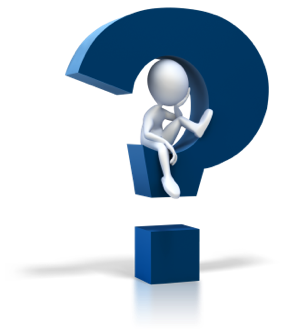 Presented by Partners in Medical Education, Inc. 2019
24
On-Demand Webinars
Upcoming Live Webinars

          Feedback – From The Top DownTuesday, September 17, 2019  12:00pm – 1:00pm EST

      Evolving Resident Well-BeingTuesday, October 8, 2019  12:00pm – 1:00pm EST

       We All Need Scholarly Activity, Including CoordinatorsThursday, October 24, 2019  12:00pm – 1:00pm EST

        Preparing For The 10 Year Site VisitTuesday, November 5, 2019  12:00pm – 1:00pm EST
2019 CPR Part 1 of 4: Overview

Aims and Action Plans

SI 2025 Part 2 of 4: Changes on the Horizon

Ask Partners – Spring Freebie

Understanding the CLE

CPR 2019 Part 2 of 4: Section I & Section II

SI 2025 Part 3 of 4: GME Evolution, Funding & Future

Building Your Sponsoring Institution – The First 2 Years

Special Reviews – Helpful not Hurtful

2019 CPR Part 3 of 4: Section IV & Section V
NEW Faculty Development Series
Contact us today to learn how our Educational
Passports can save you time & money! 
724-864-7320
www.PartnersInMedEd.com
15 Minutes to Effective Feedback
Toolbox for Teaching Millennials
Presented by Partners in Medical Education, Inc. 2019
25
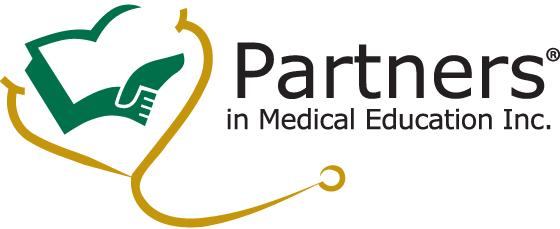 Partners in Medical Education, Inc. provides comprehensive consulting services to the GME community.  

Partners in Medical Education
724-864-7320  |  info@PartnersInMedEd.com

Heather Peters, M.Ed, Ph.D  heather@PartnersInMedEd.com
Tori Hanlon, MS, CHCP tori@PartnersInMedEd.com

www.PartnersInMedEd.com
Presented by Partners in Medical Education, Inc. 2019